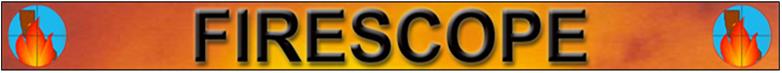 ICS 215C-Contingency Planning Analysis2020 Pilot Program
FIRESCOPE Task Force Dec 2019 White Paper:

Summary
Recommendations
Working Group
Implementation Plan
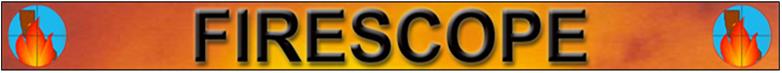 ICS 215C-Contingency Planning Analysis2020 Pilot Program
Orientation:

Form is intended to be modular, scalable, intuitive.  Use the parts that are applicable and needed.
Training should be based on instructions.
Examples for wildfire and planned event provided.
Implementation Plan.  FIRESCOPE Quarterly Briefing. 
Feedback process. Working Group.  Google Form.
Modifications to form can be considered as part of feedback, if needed.